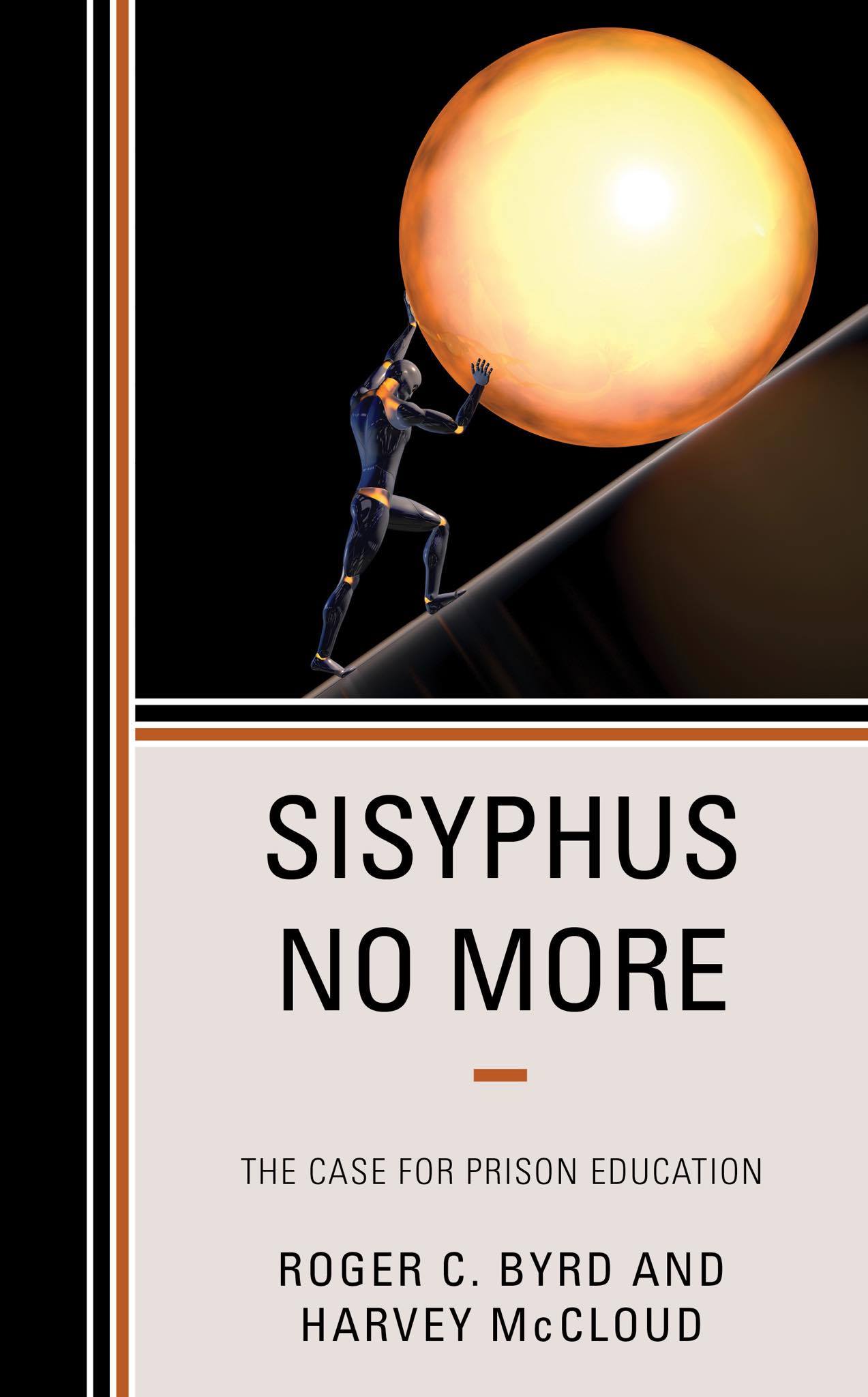 The Book
“Still, the prisoner is a person; still, he or she is part of the family of humankind.”

Former Supreme Court Justice
     Anthony Kennedy
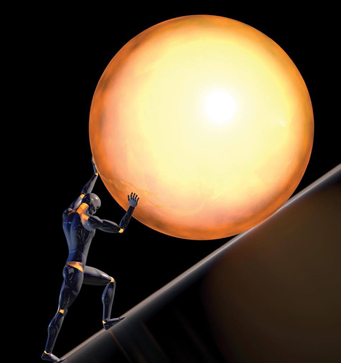 Rationales for Incarceration
Incapacitation
Deterrence
Retribution
Rehabilitation
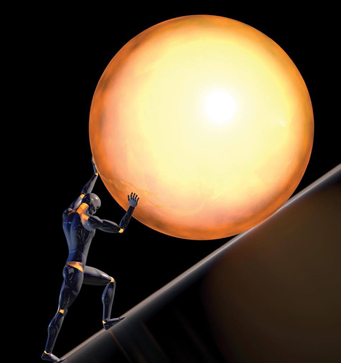 Criminogenic Effect
Criminogenic: 

“producing or leading to crime”
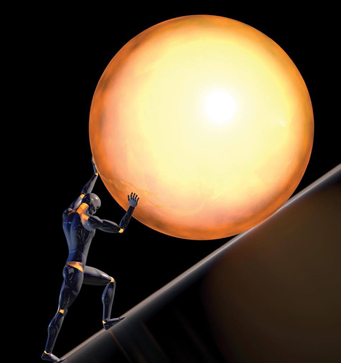 The Morality of Expanding Prison Education
Consequentialist Argument:

“Educating prisoners is morally right because its consequences are good and, in fact, far better than not doing so.”
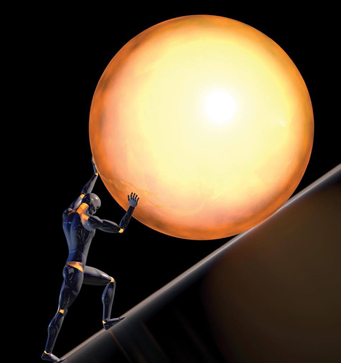 Good Consequences of Prison Education - Inmate
Self-efficacy
Partial antidote for psychological deterioration
Increased Motivation
Reduces Criminogenic Effect
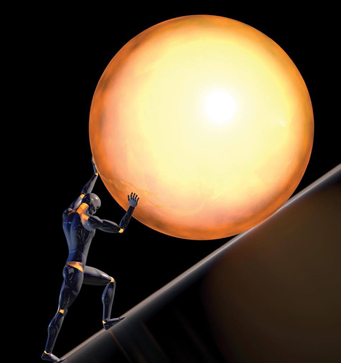 Good Consequences of Prison Education - Society
Employability
Successful Re-integration
Reduced Recidivism
Stronger Families and Communities
Economic Benefits
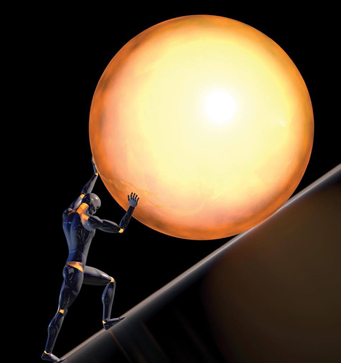 “By educating our prisoners, we help empower them to become more than they were when they committed a crime and were incarcerated. It is a sign of a principled and wise society if it recognizes that imprisoning a citizen for breaking the law without providing resources for rehabilitation is not only immoral, but it is pointless. By giving prisoners a better chance to succeed, we strengthen not only them but our entire society.”- Sisyphus No More
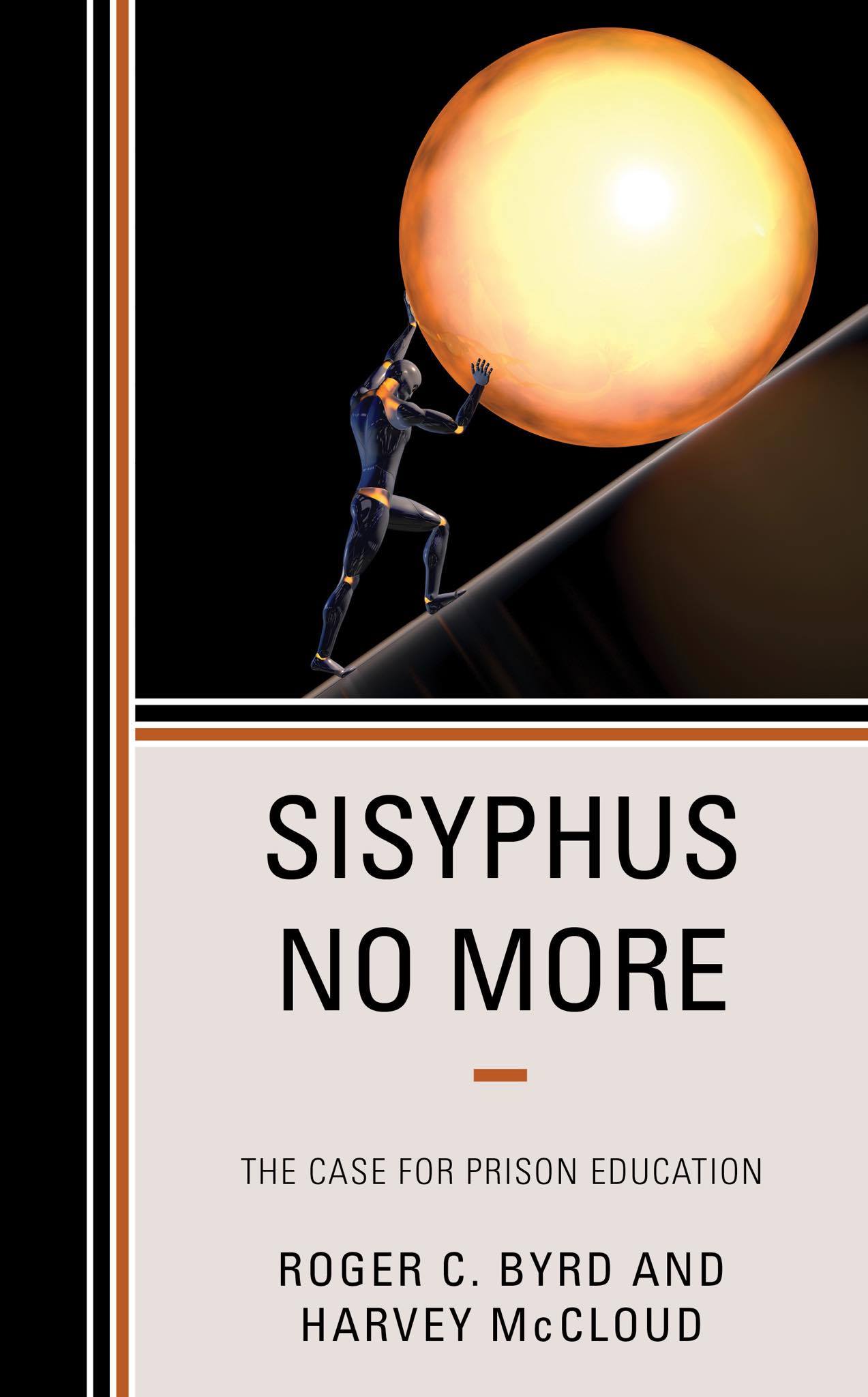 Rowman and Littlefield
Release Date: December 15, 2020Available now for presale
QUESTIONS
Title
Insert points